Information Technology Report

Mick Hanna
Supervisor, IT Support Services


ERCOT Public
September 2020
Incident Report Highlights
Service Availability – August 2020
Retail Market IT systems met all SLA targets
Market Data Transparency IT systems met all SLA targets

Retail Incidents & Maintenance – August 2020
None to report.

Non-Retail Incidents & Maintenance – August 2020
August 30th  a global CenturyLink outage impacted network connectivity to ERCOT in the early morning until IT was able to reroute traffic away from CenturyLink servers.
2
MarkeTrak Performance
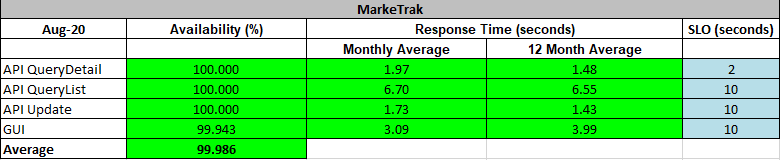 3